Introduction to the
WAEON election observation Field guide series
Origins of the Series
Various training academies inspired the network to develop a series of practical field guides as easy-to-use reference tools for citizen election observation groups in West Africa.
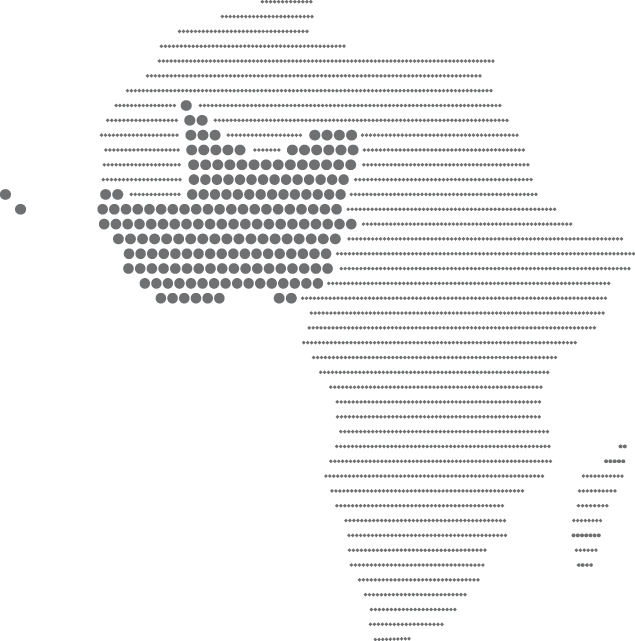 The goal of the guides are to serve as a technical  resource for citizen observation groups as they perform ongoing election observation activity.
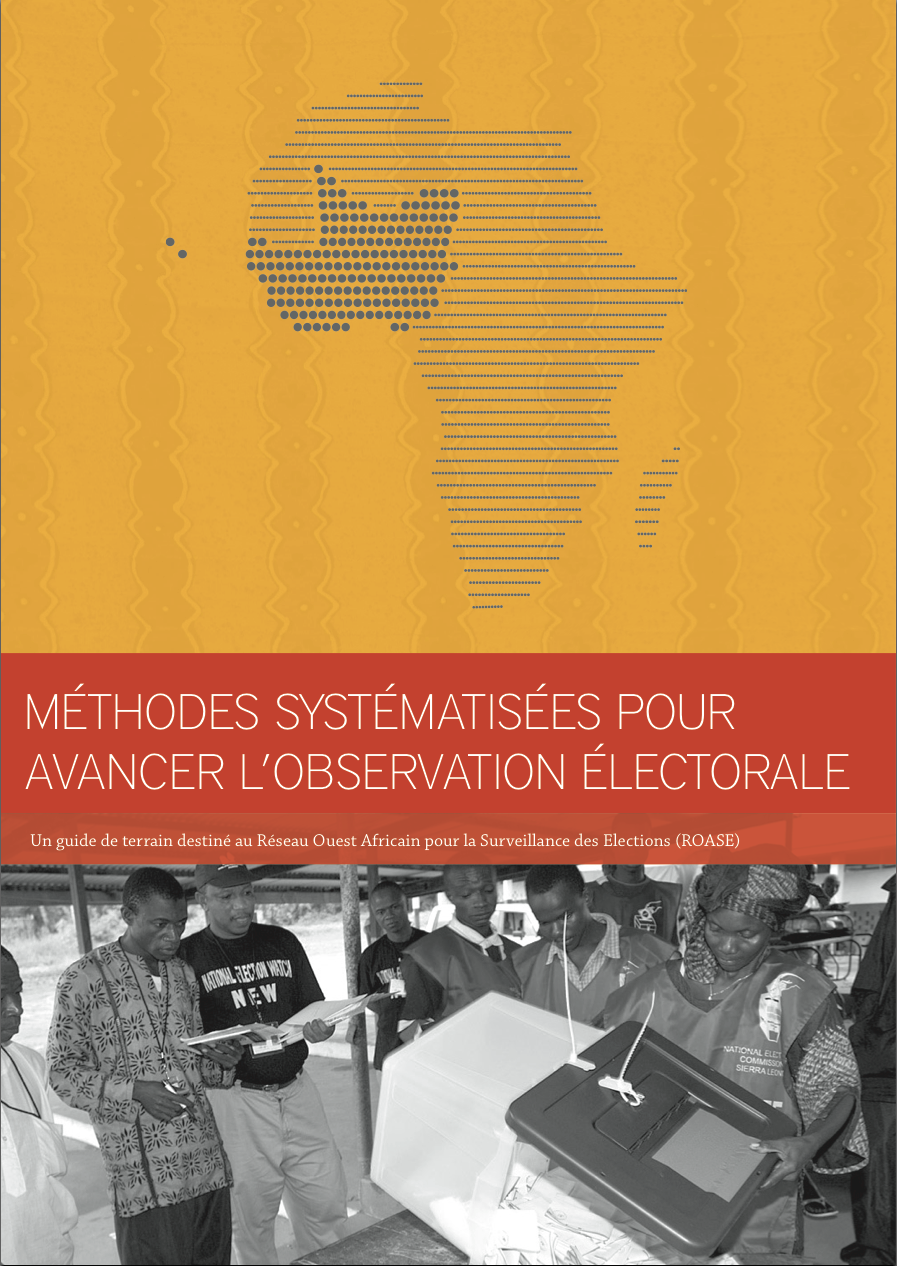 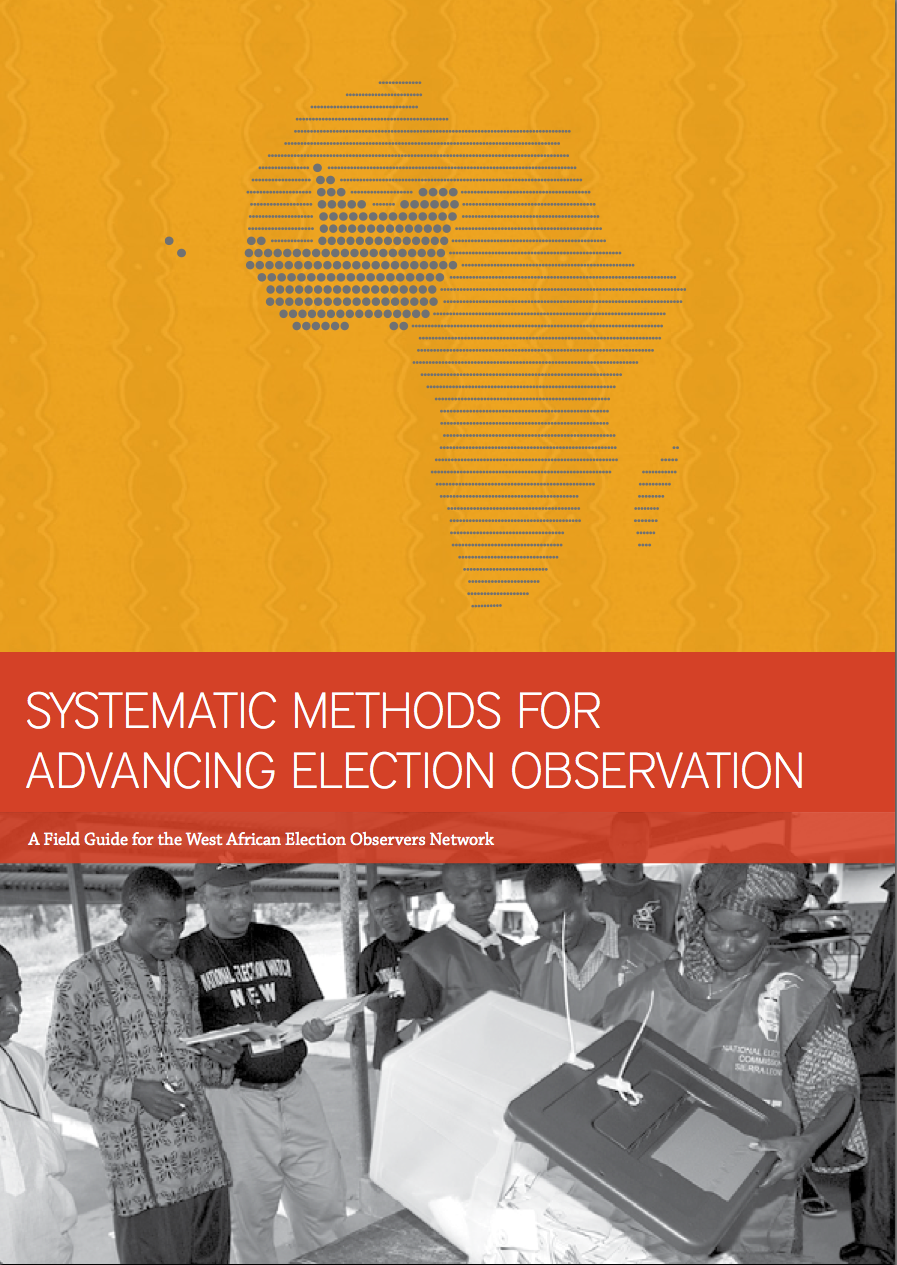 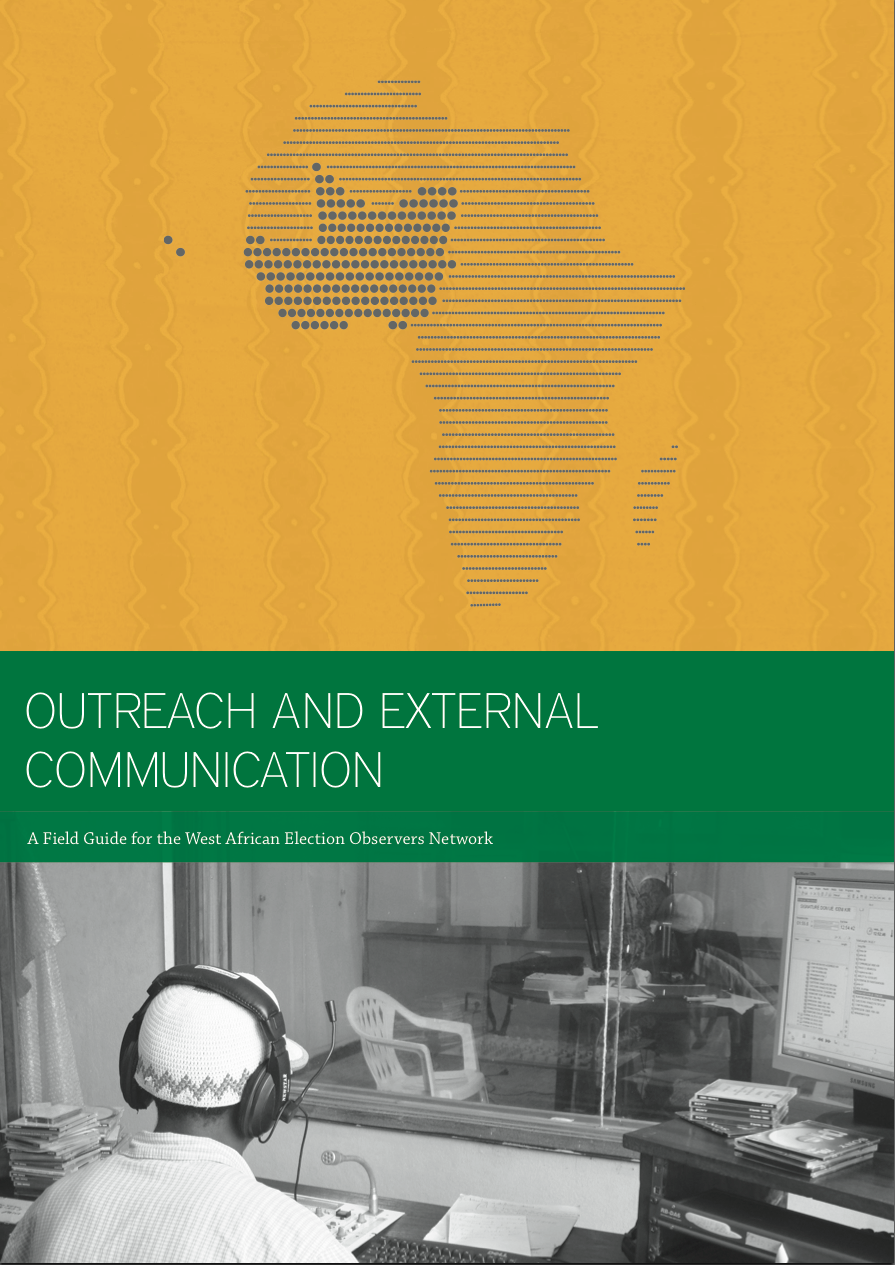 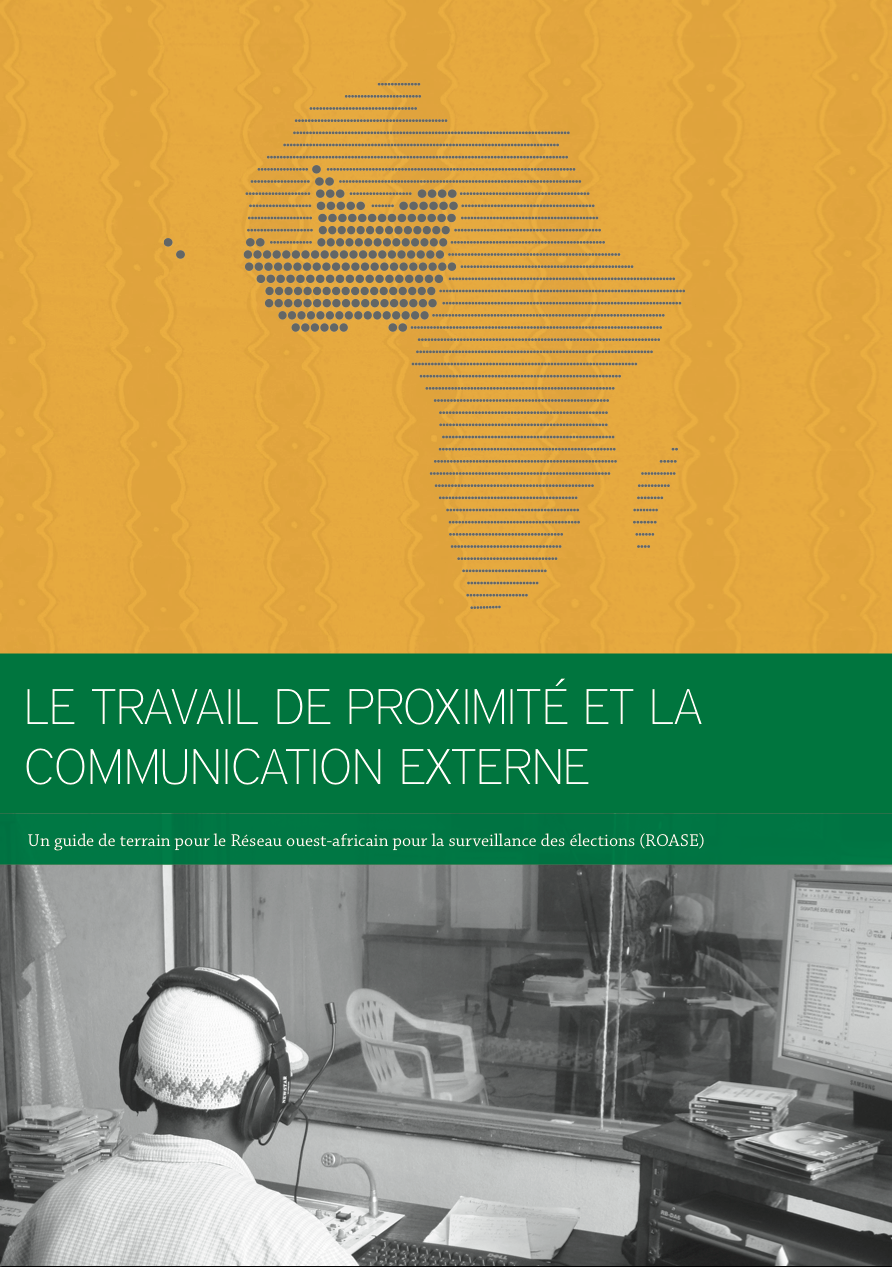 Three guides have been completed and are currently being printed.
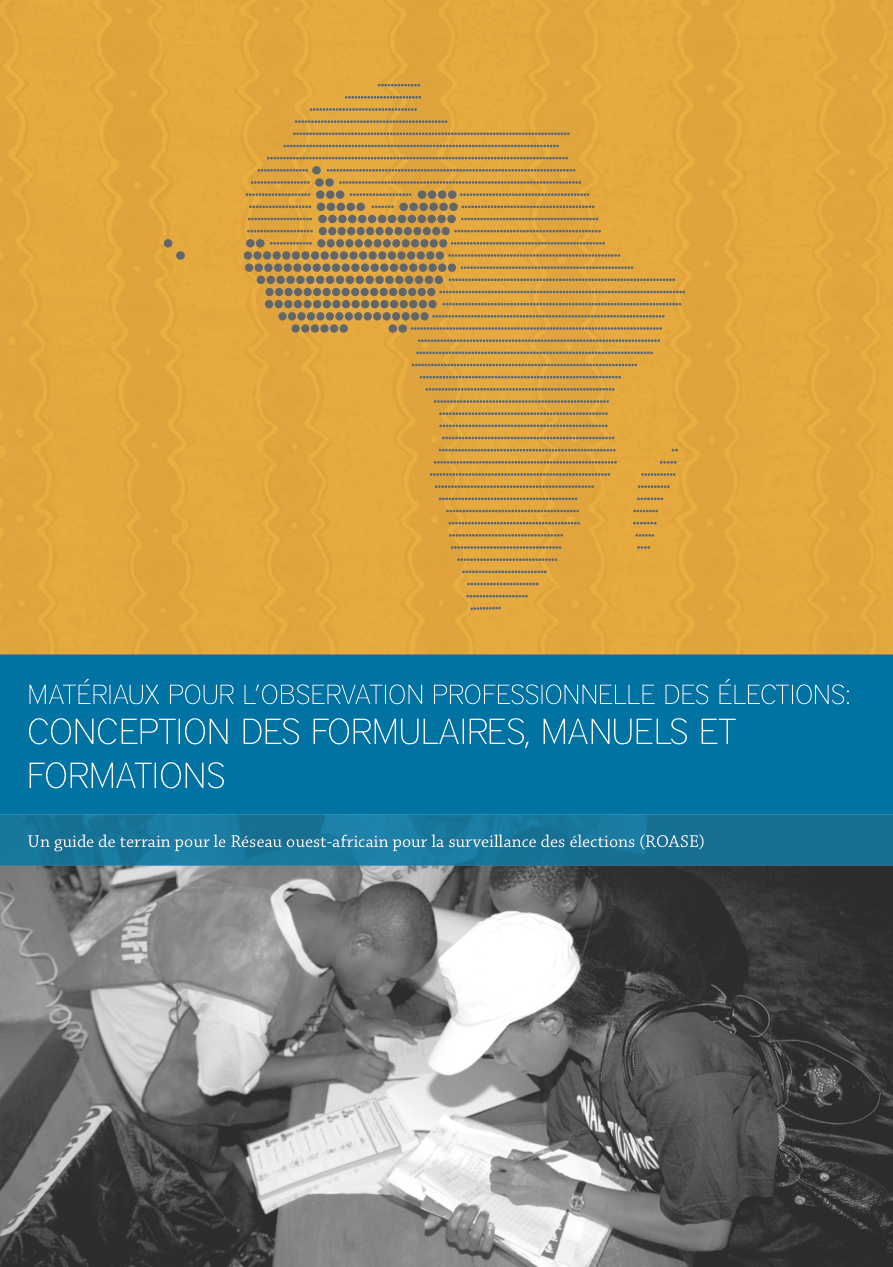 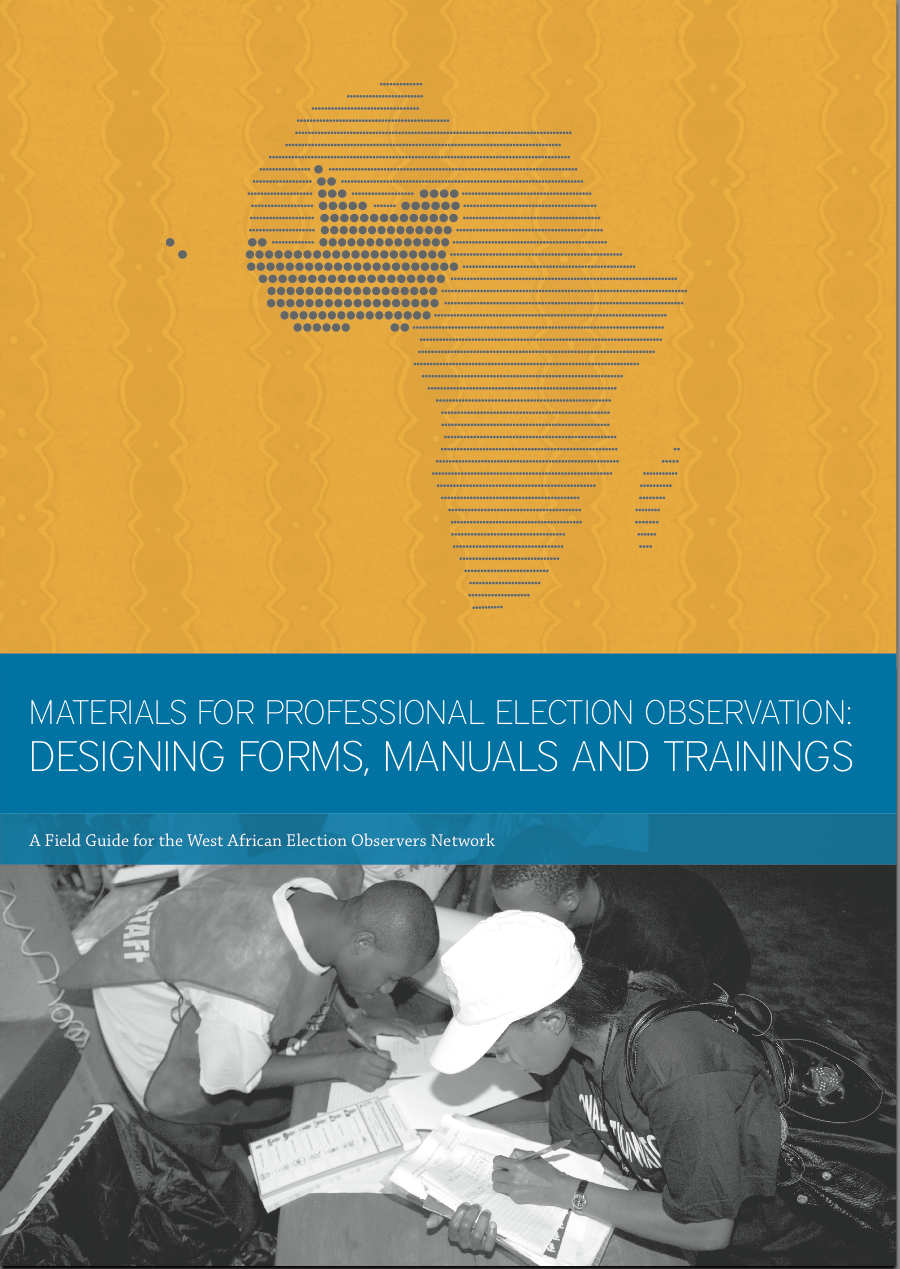 Materials for Professional Election Observation: Designing Forms, Manuals and Trainings
Systematic Methods for Advancing Election Observation
Outreach and External Communication
Systematic Methods for Advancing Election Observation
Table of Contents
Introduction: What is Systematic Election Observation?
Organizational and Management Structure
Encouraging Diversity and Including Marginalized Populations
Recruiting and Deploying Observers
Data Collection
Data Management and Analysis
Quality Control
Presenting Observation Results
Outreach and External Communication
Table of Contents
I.	Understanding Outreach & External Communication	
Outreach and Communications Strategy	
Developing & Maintaining Contact List	
Understanding the Media	
Developing an Outreach/ External Communication Plan	
Developing media guidelines	
Outreach Monitoring & Evaluation	
Positioning your organization, be an expert source	
Outreach tools	
Paper-based tools	
Information kits	
Media advisories	
Press/ News releases	
Pitch Letters	
Opinion editorials (op-ed)	
Face-to-face	
Presentation	
Phone call	
Briefings series	
Press conferences	
Interviews	
Technology based	
Mobile	
Website	
	Blog	
Social Media	
Advantages and Disadvantages of Various Outreach Tools	
Election statements and reports	
Annex 1	
Press Conference Checklist
Materials for Professional Election Observation: Designing Forms, Manuals and Trainings
Table of Contents
Understanding Observation Forms
Developing Observation Forms
Asking the Right Questions 
Avoiding Common Mistakes
Election Day Checklists
Critical Incident Forms
Different Forms for Different Electoral Analysis
Developing Observer Manuals
Developing Supervisor Manuals
Designing Effective Training of Trainer (ToT) Seminars
Designing Effective Observer Trainings
A Peek Inside
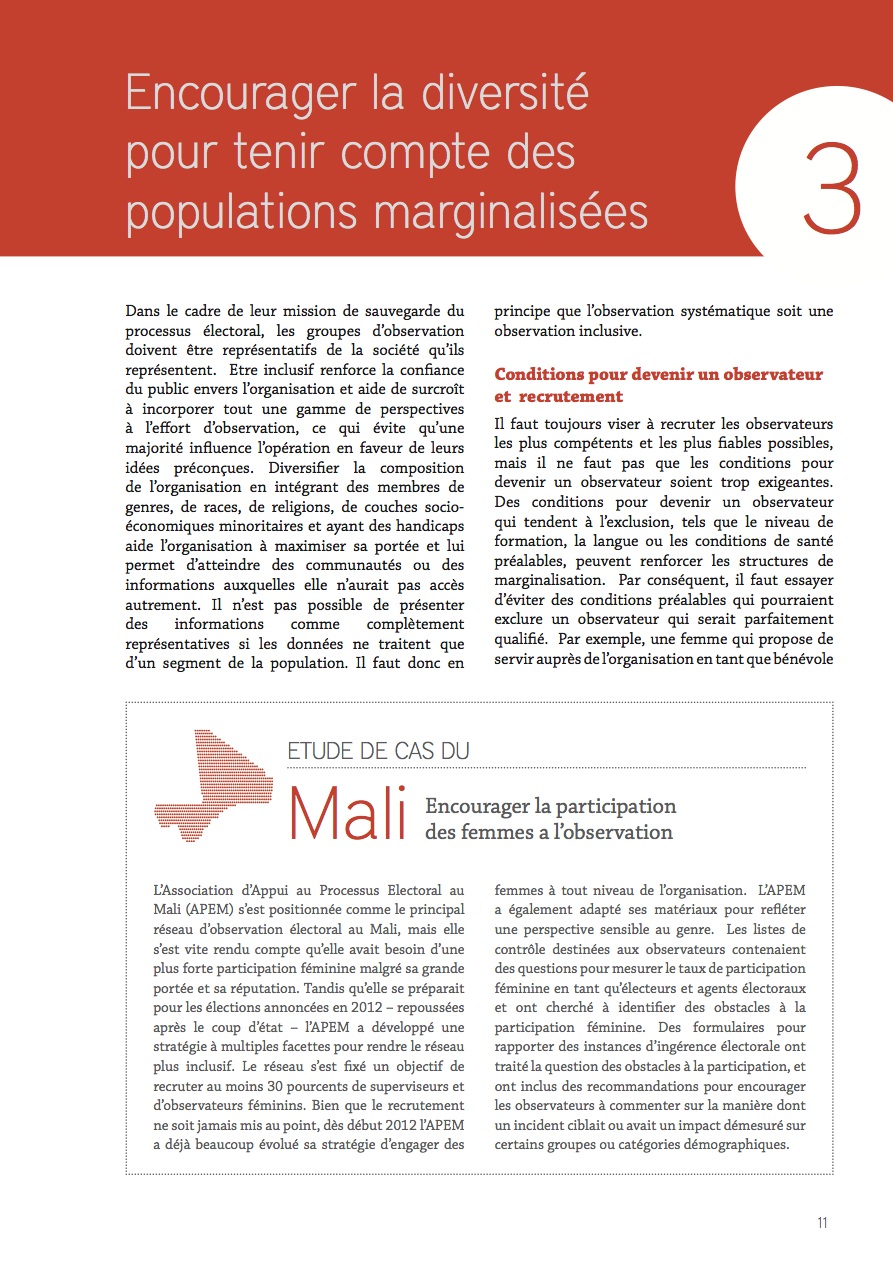 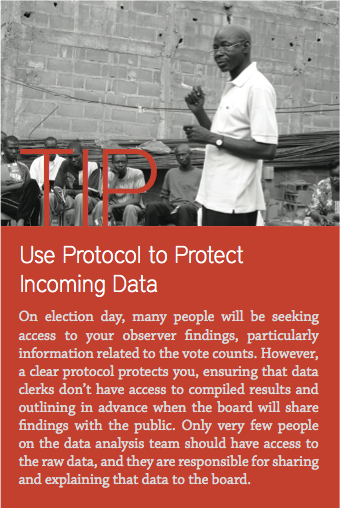 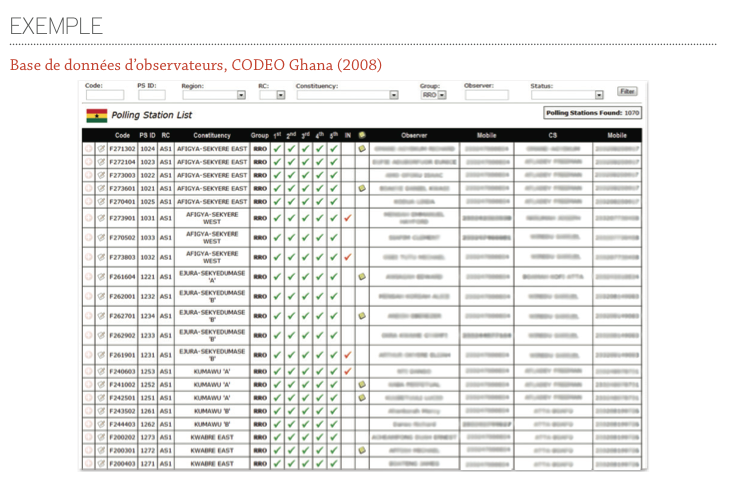 Actual examples of methods and best practices from WAEON members
Tips for organizing your efforts in the most effective way
Relevant chapter topics with topical case studies
Final Versions of the Guides
NDI will be distributing the guides to your organizations soon.

Look through the interim copy of the Systematic Observation guide to see what is coming. 

Finished versions should be arriving in the next few weeks.
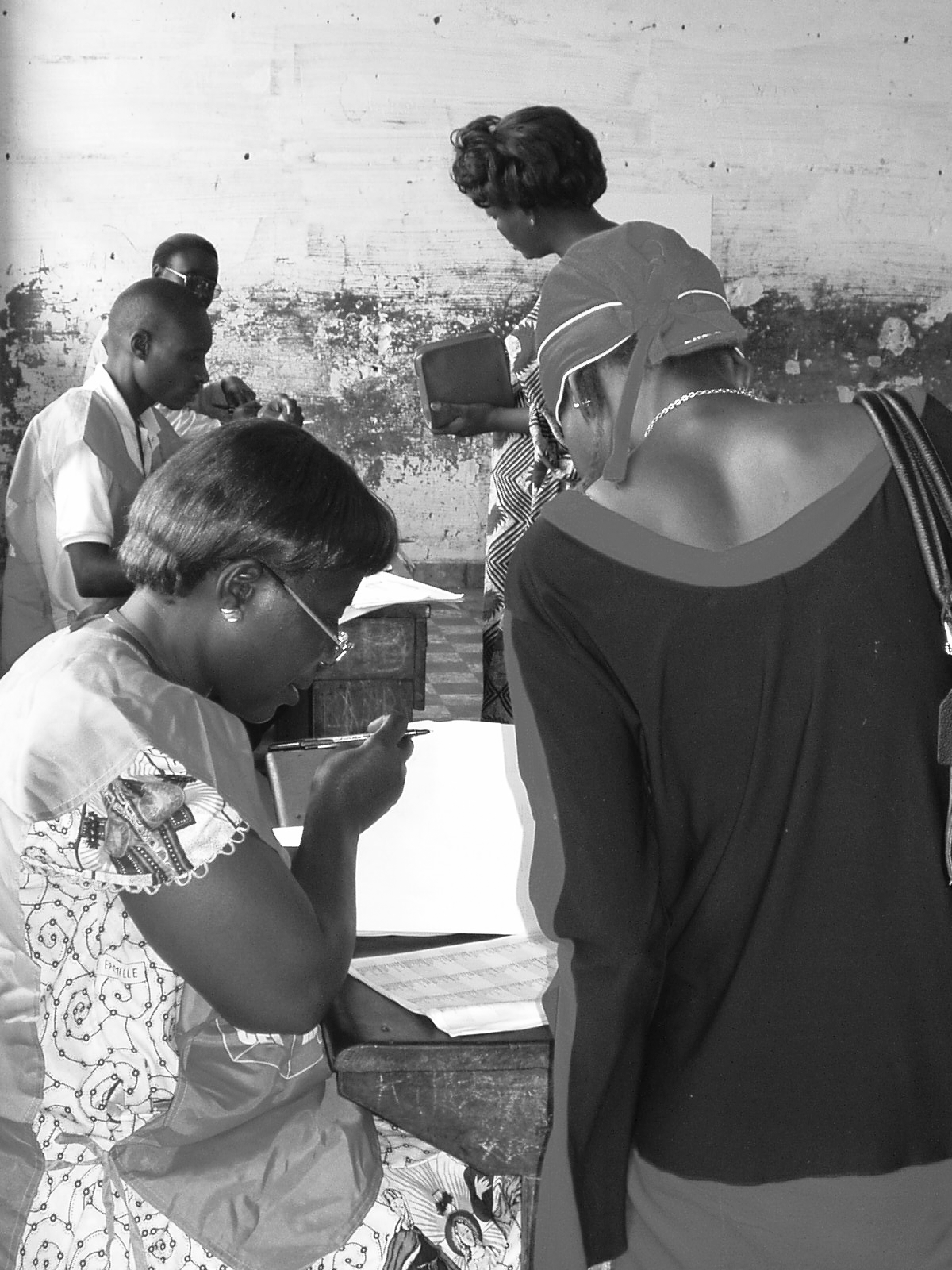